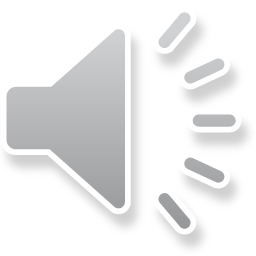 Exodus to Exile
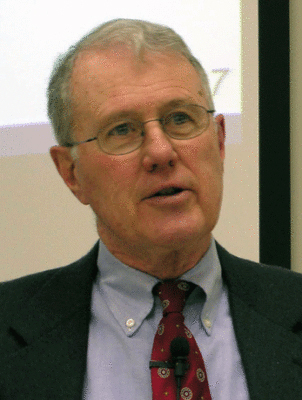 Lecture 6A:  Numbers and Deuteronomy
Dr. Robert Vannoy
ReNarrated by Dr. Ted Hildebrandt© 2023  Robert Vannoy & Ted Hildebrandt
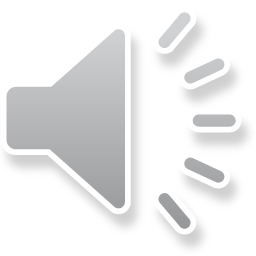 Exodus to Exile
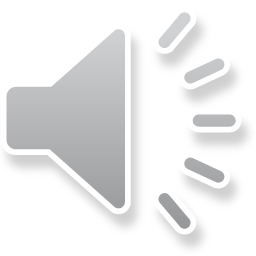 Review II. D. 12. d. The Men Were Numbered and the Positions Assigned
12. c.  The Levites Are Numbered and Their Duties Assigned – Numbers 3:1-               4:49
d.  The Law of Jealousy – Numbers 5:11-31 
Trial by Ordeal
e.  The Law of the Nazirite – Numbers 6:1-21
f.  The Offering of the Princes at the Dedication of the Altar – Numbers 7:1-89
g.  The Second Passover after Leaving Egypt – Numbers 9:1-14
h.  Divine Provision for Direction and Guidance, Israel is Now to Start to Leave       Sinai on their Journey Towards the Land of Canaan
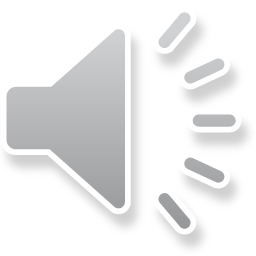 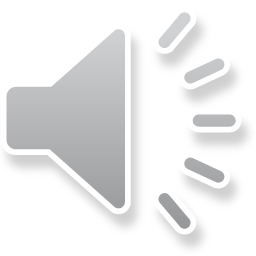 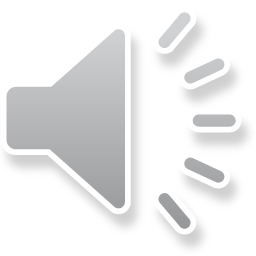 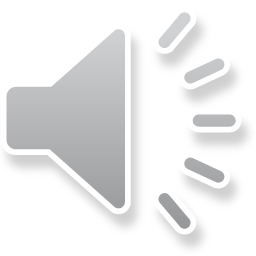 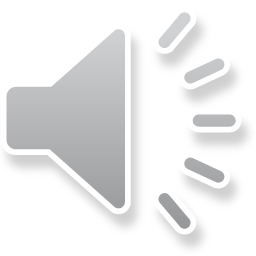 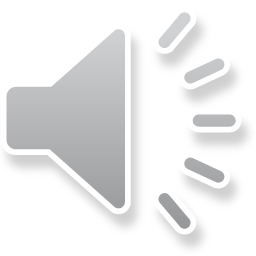 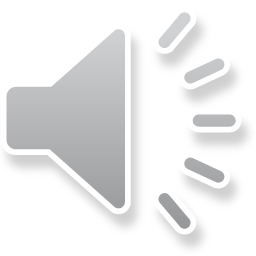 Exodus to Exile
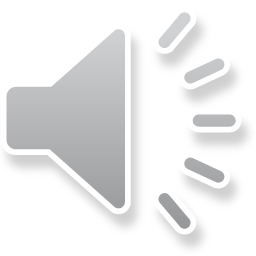 Skipping e., f. and g. 
f.  Balaam Oracles & Divine Kingship 
h.  Moses’ Last Days      1.  Deuteronomy            a.  Name of the Book
b.  The Significance of Deuteronomy in the Old Testament
    Setting and Background 
    On the Plains of Moab
    Shema and Loving God
    Deuteronomy 30
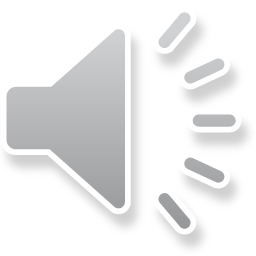 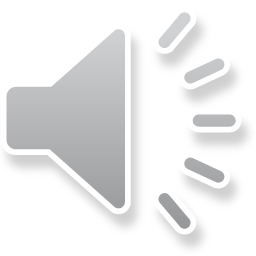 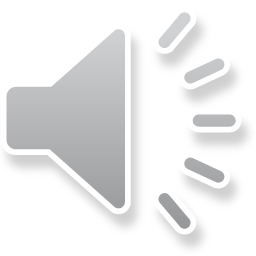 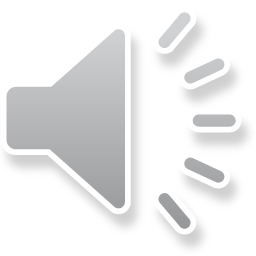 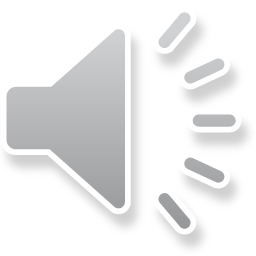 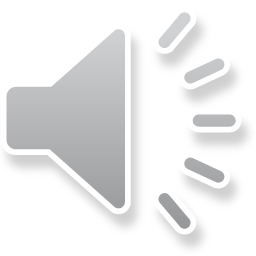 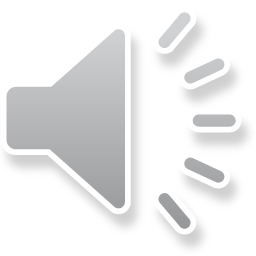 Exodus to Exile
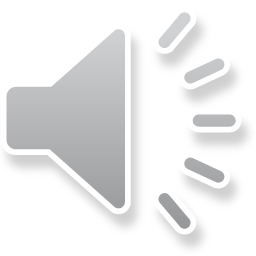 Deuteronomy 11 Summarizes the Message of the Book
  Blessings and Curses
Video based on audio from Dr. Vannoy’s class at Biblical Theological Seminary. It was renarrated because the original audio was scratchy and it was turned into video by Ted Hildebrandt for Biblicalelearning.org.
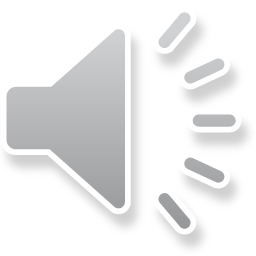